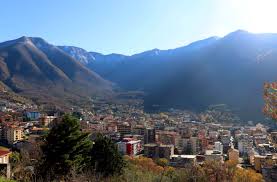 "Scopriamo Solofra: la nostra città raccontata da noi"
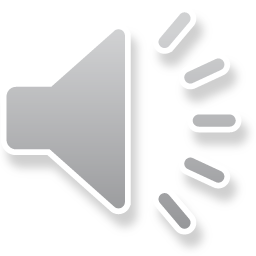 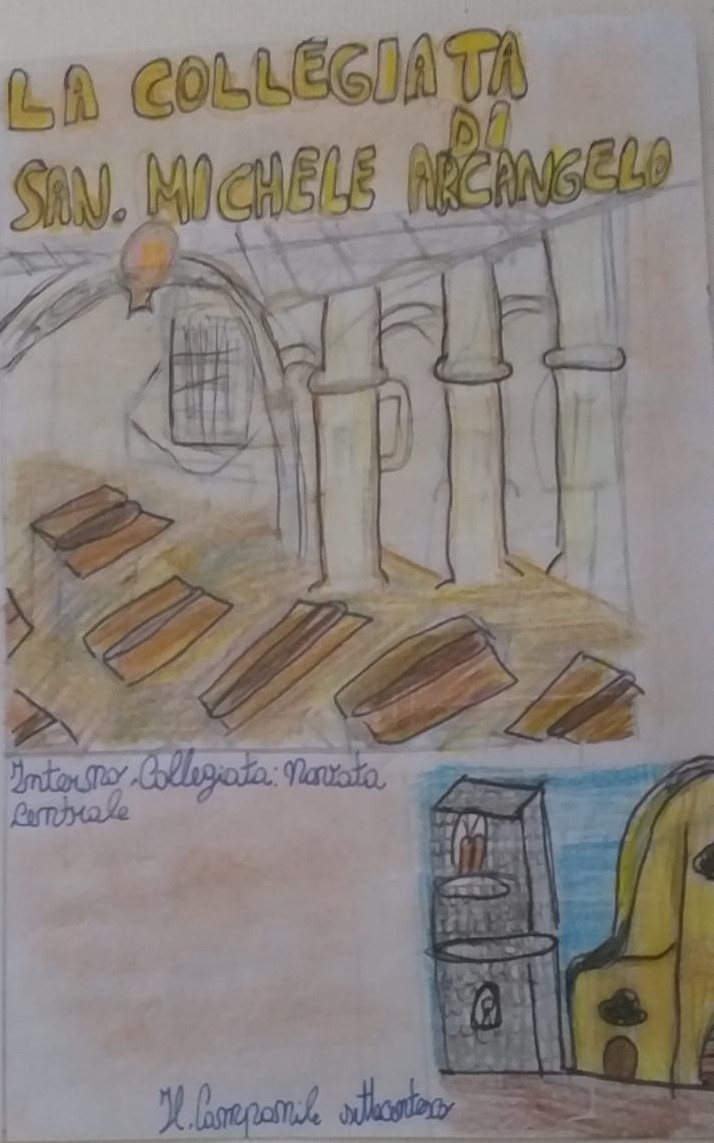 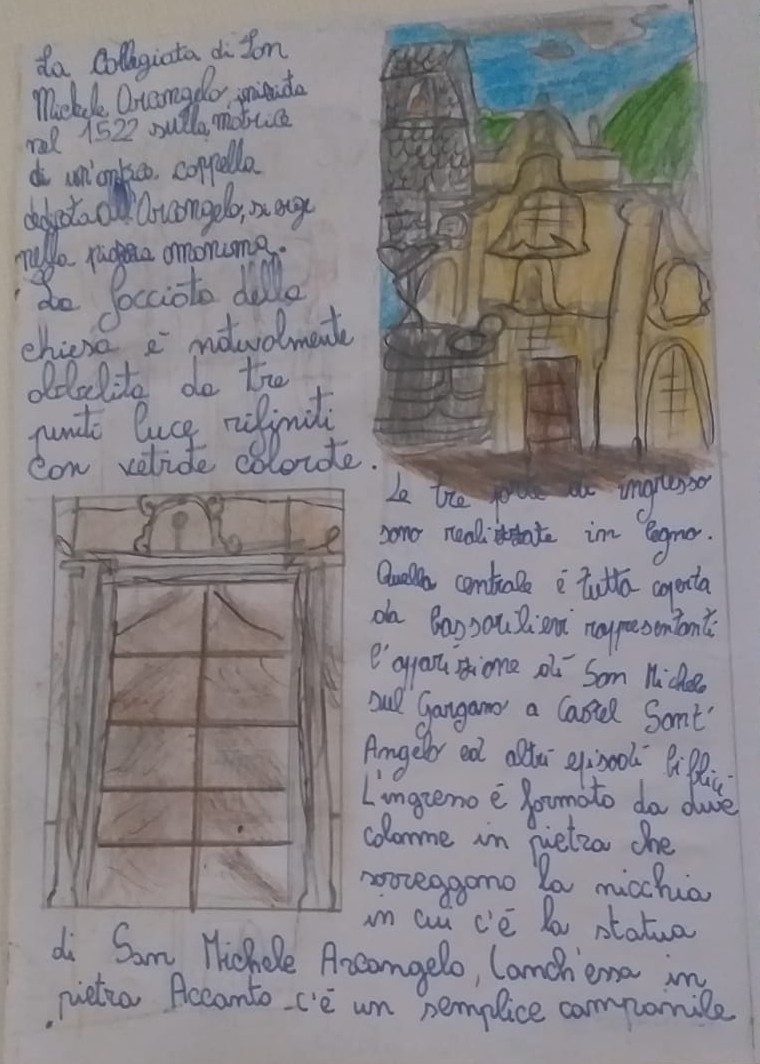 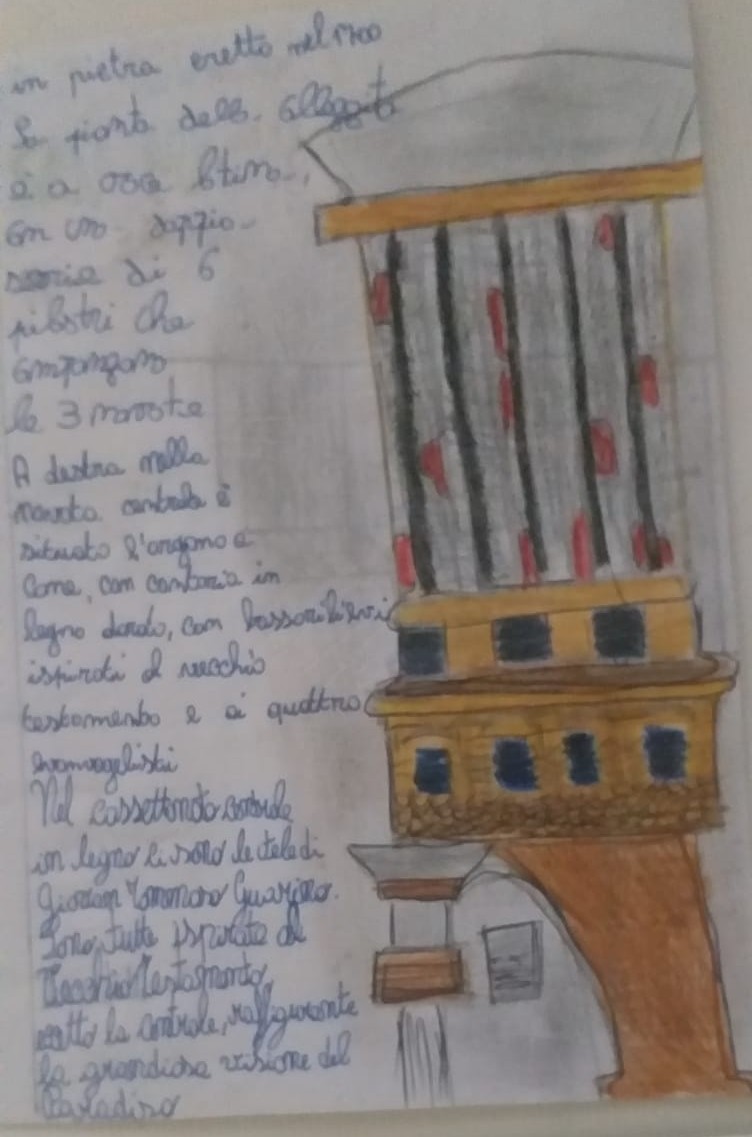 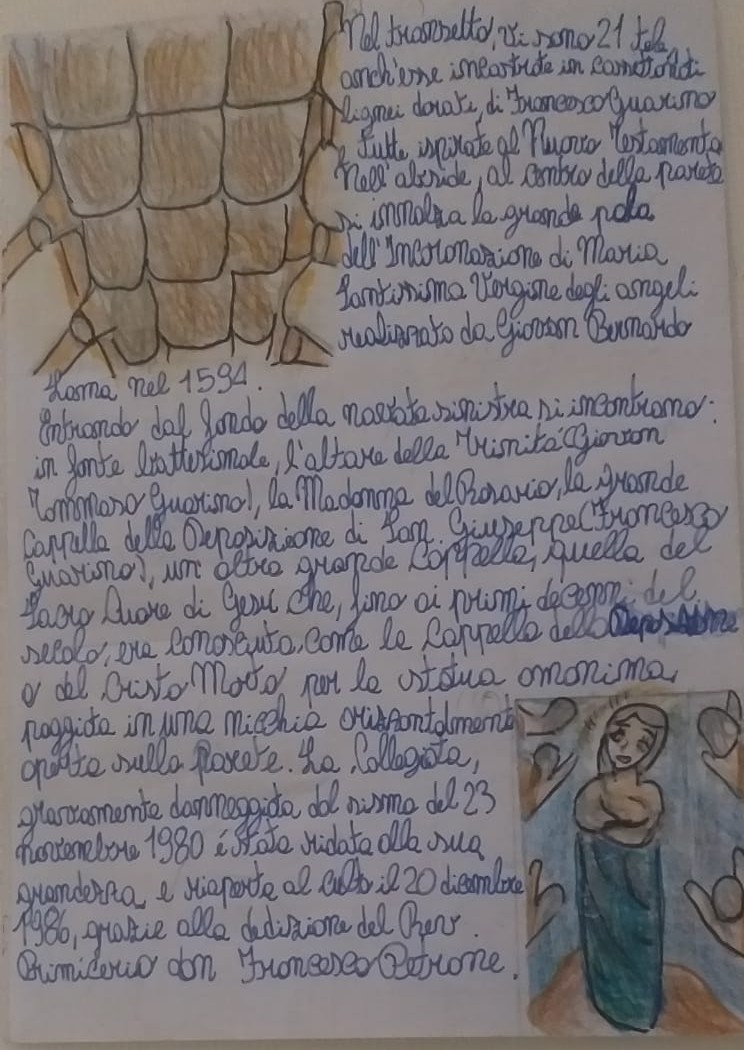 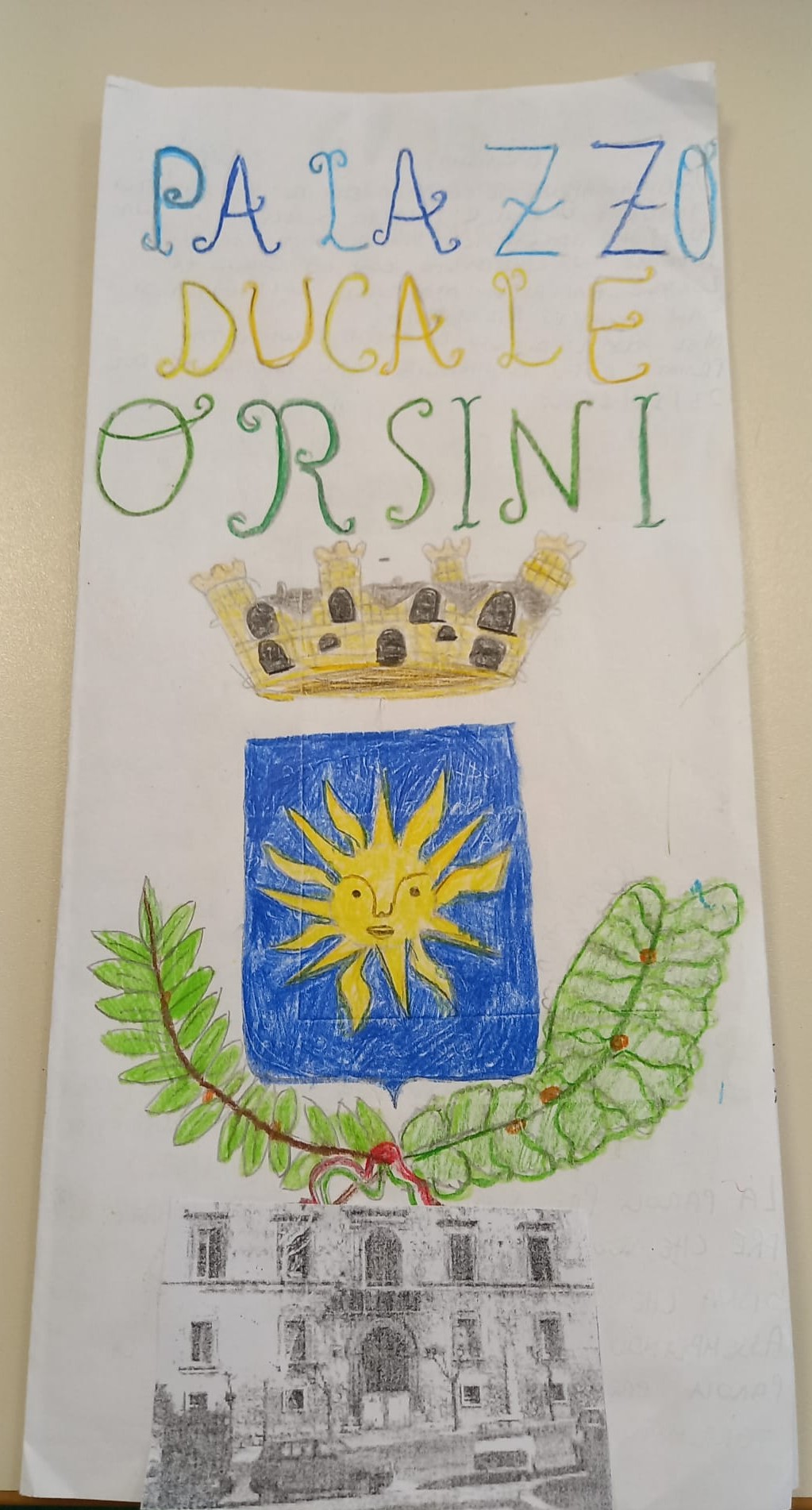 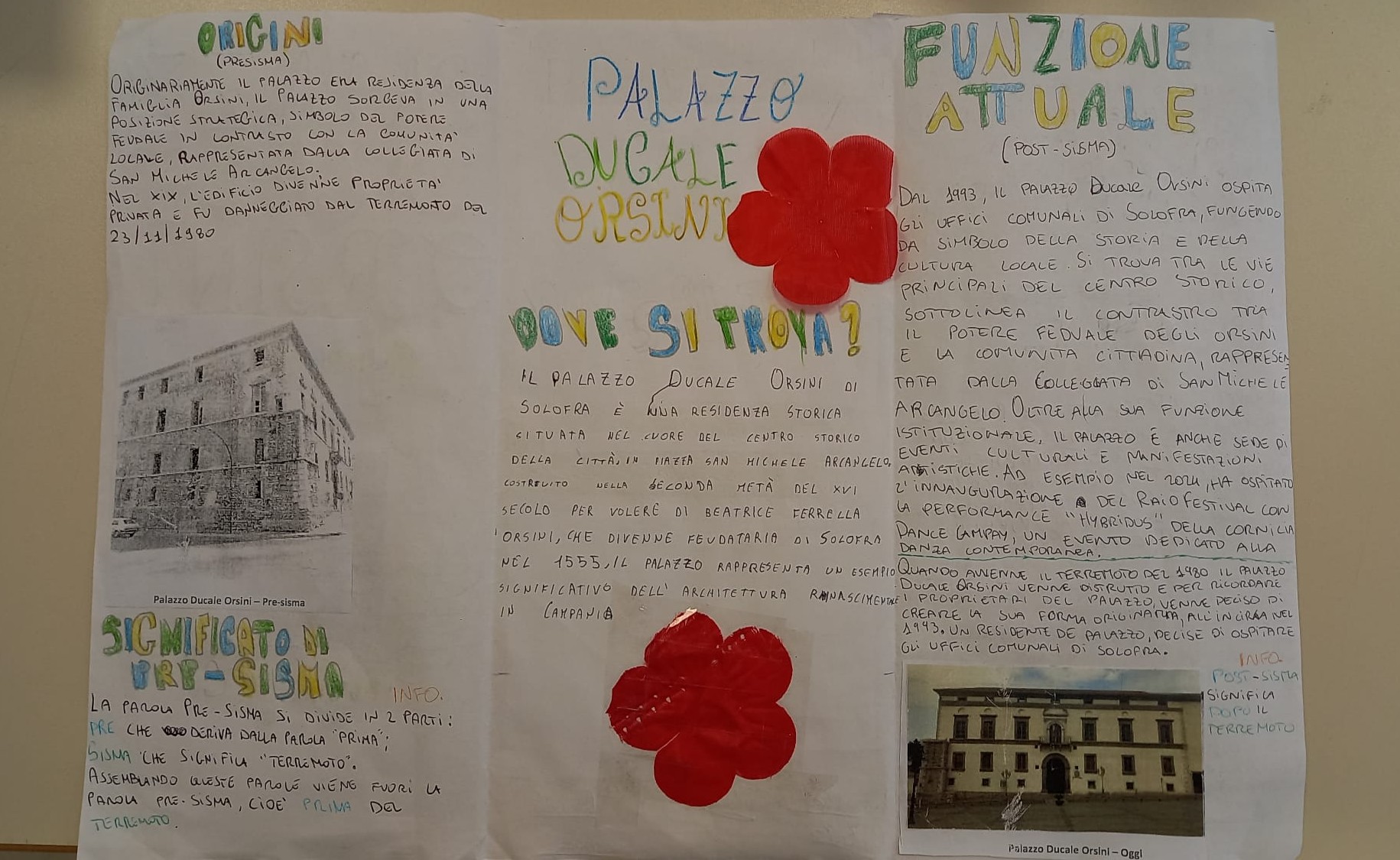 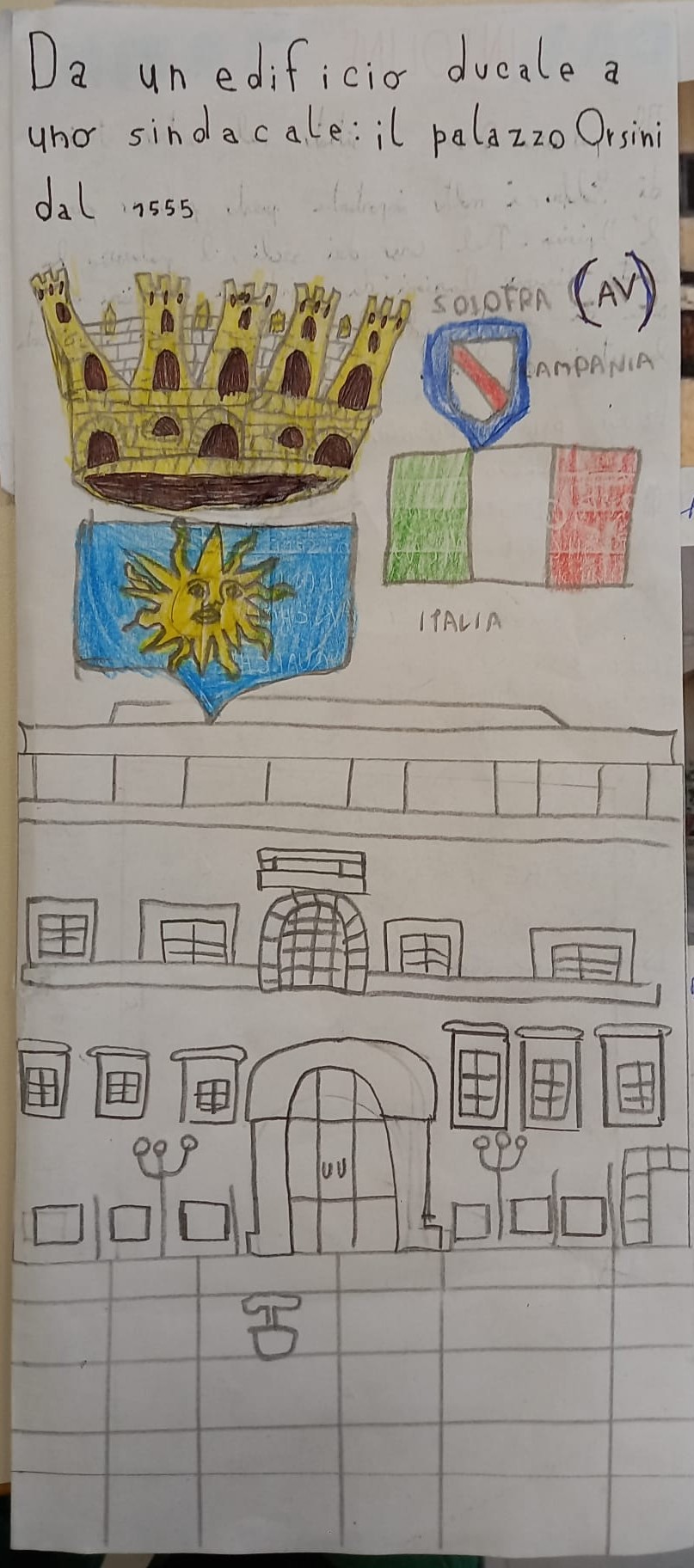 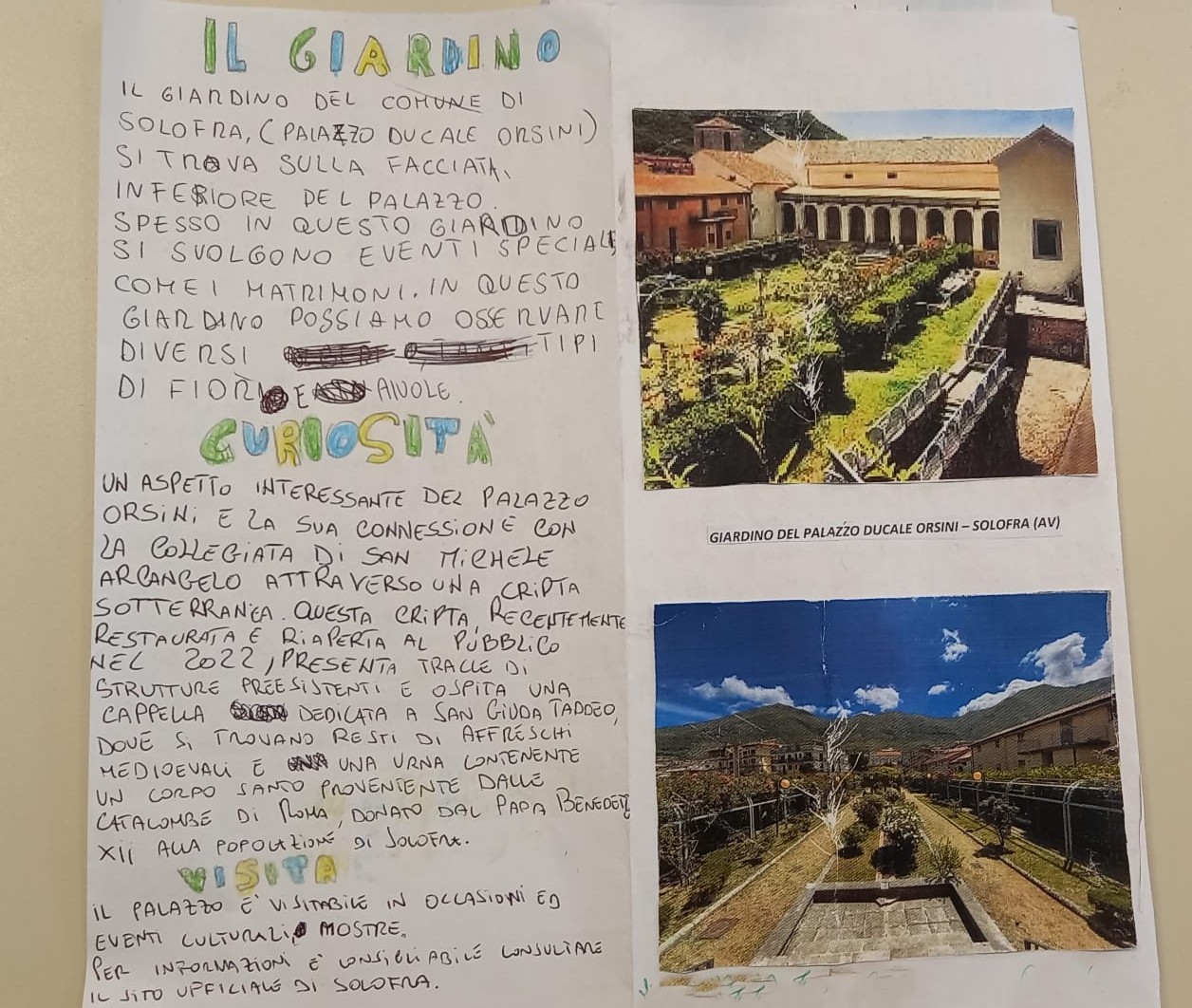 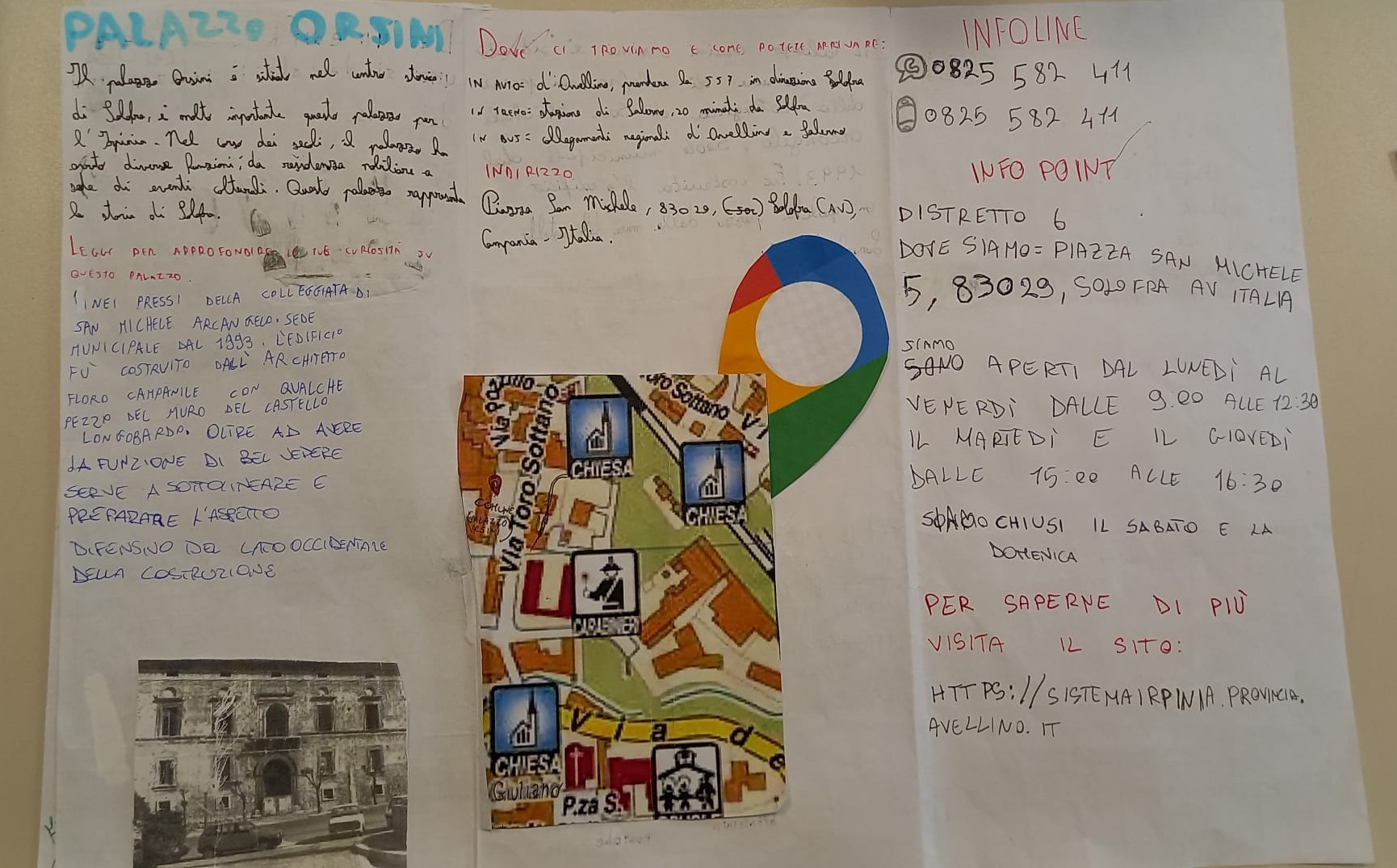 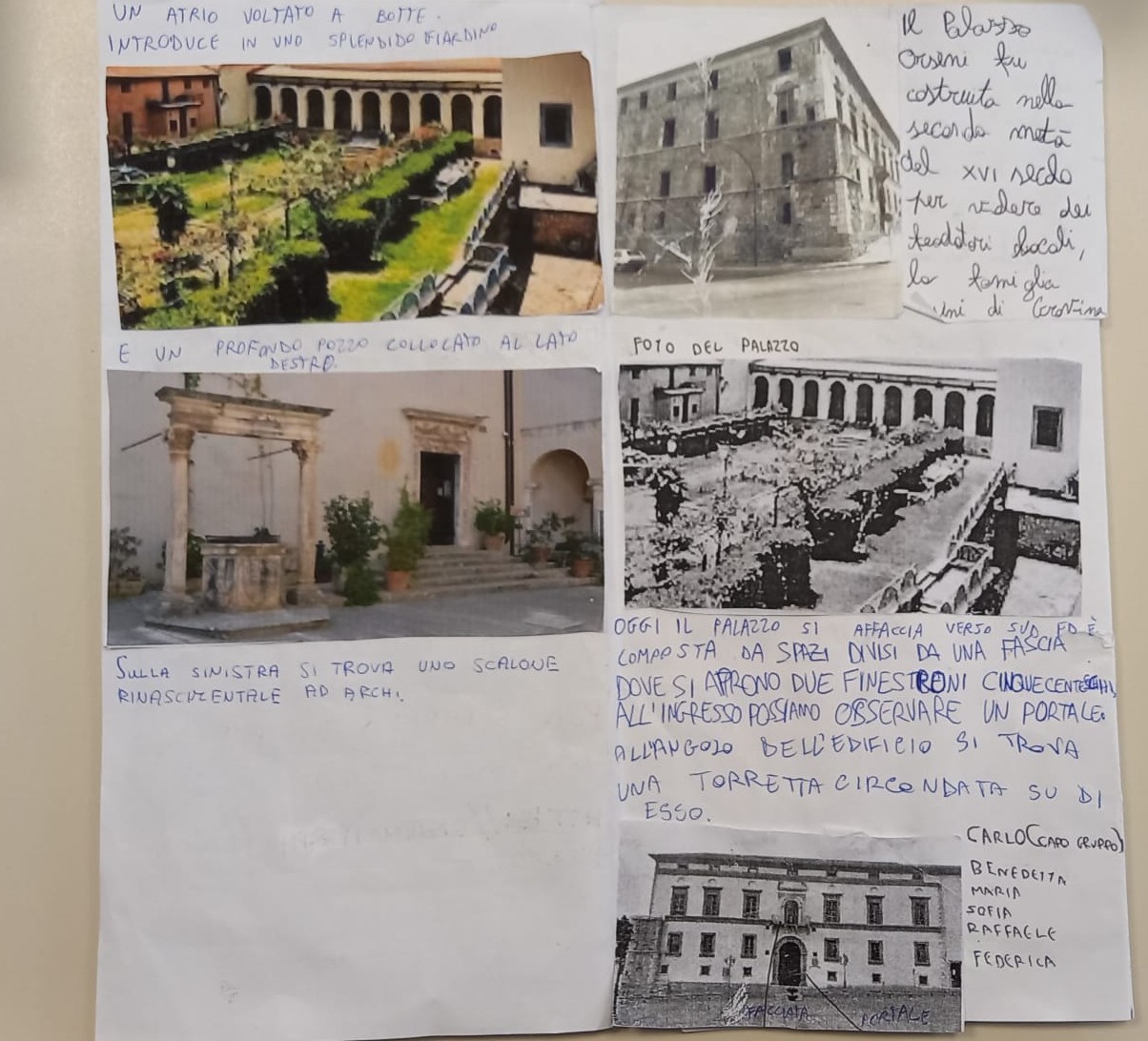 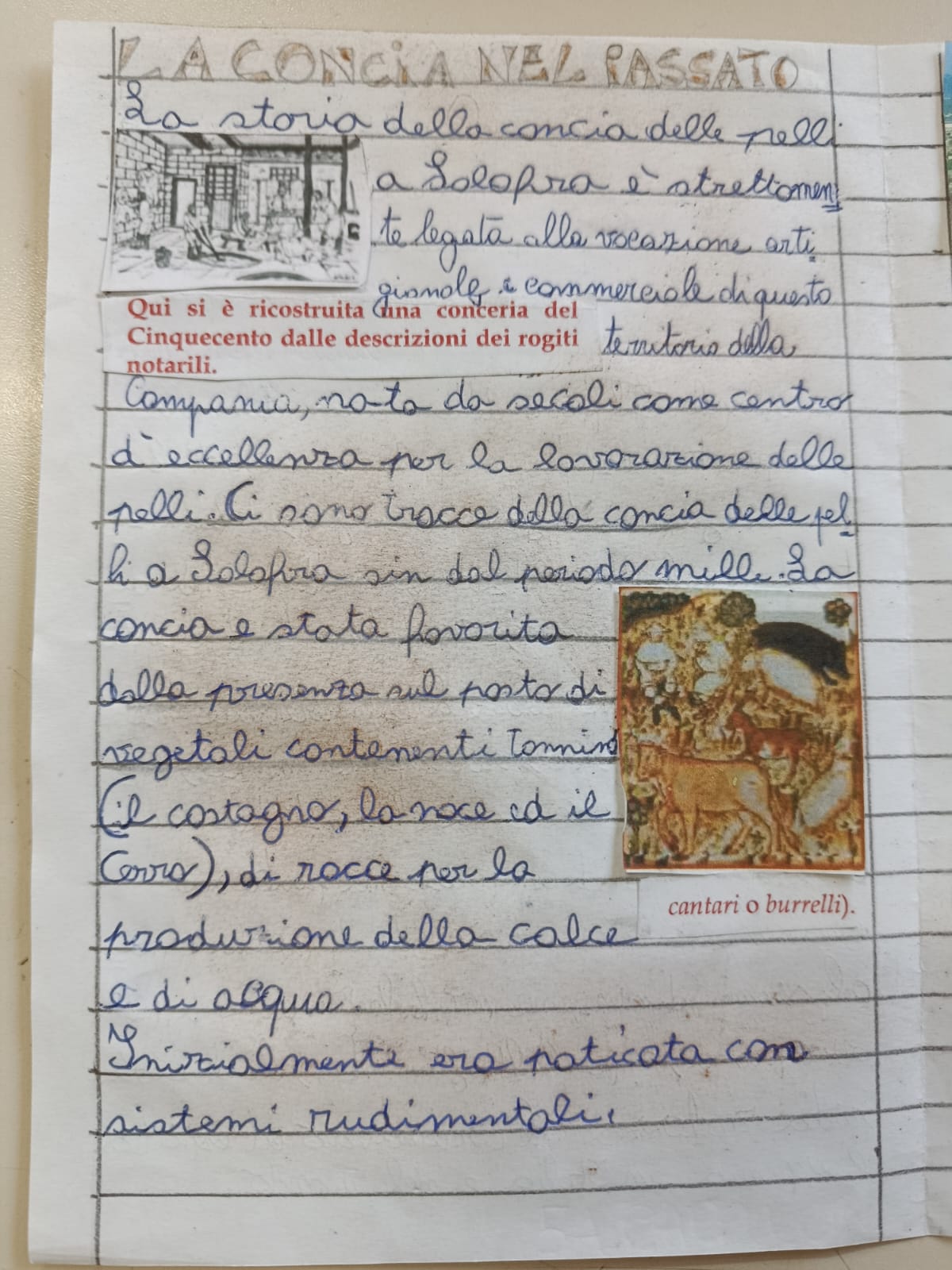 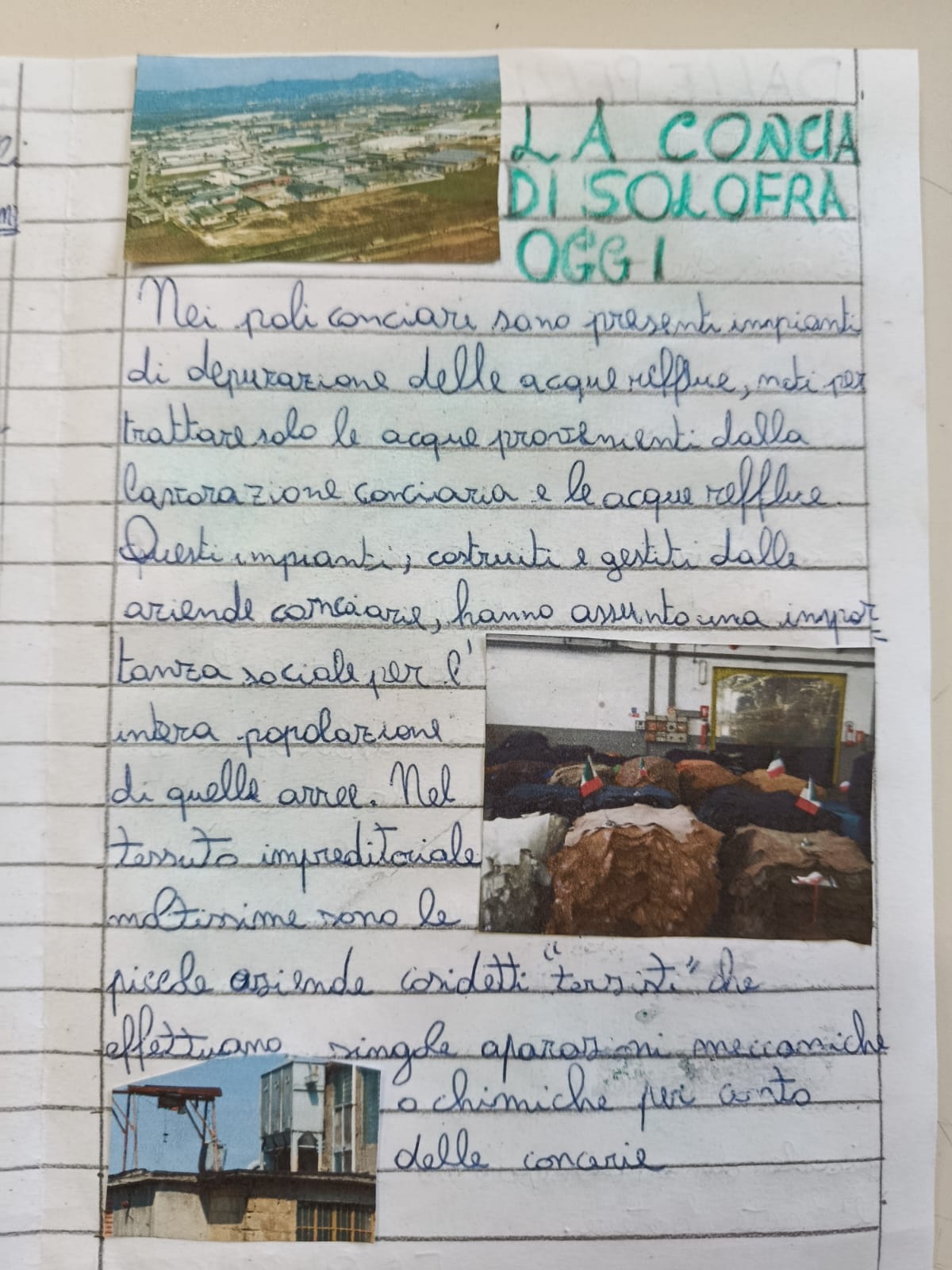 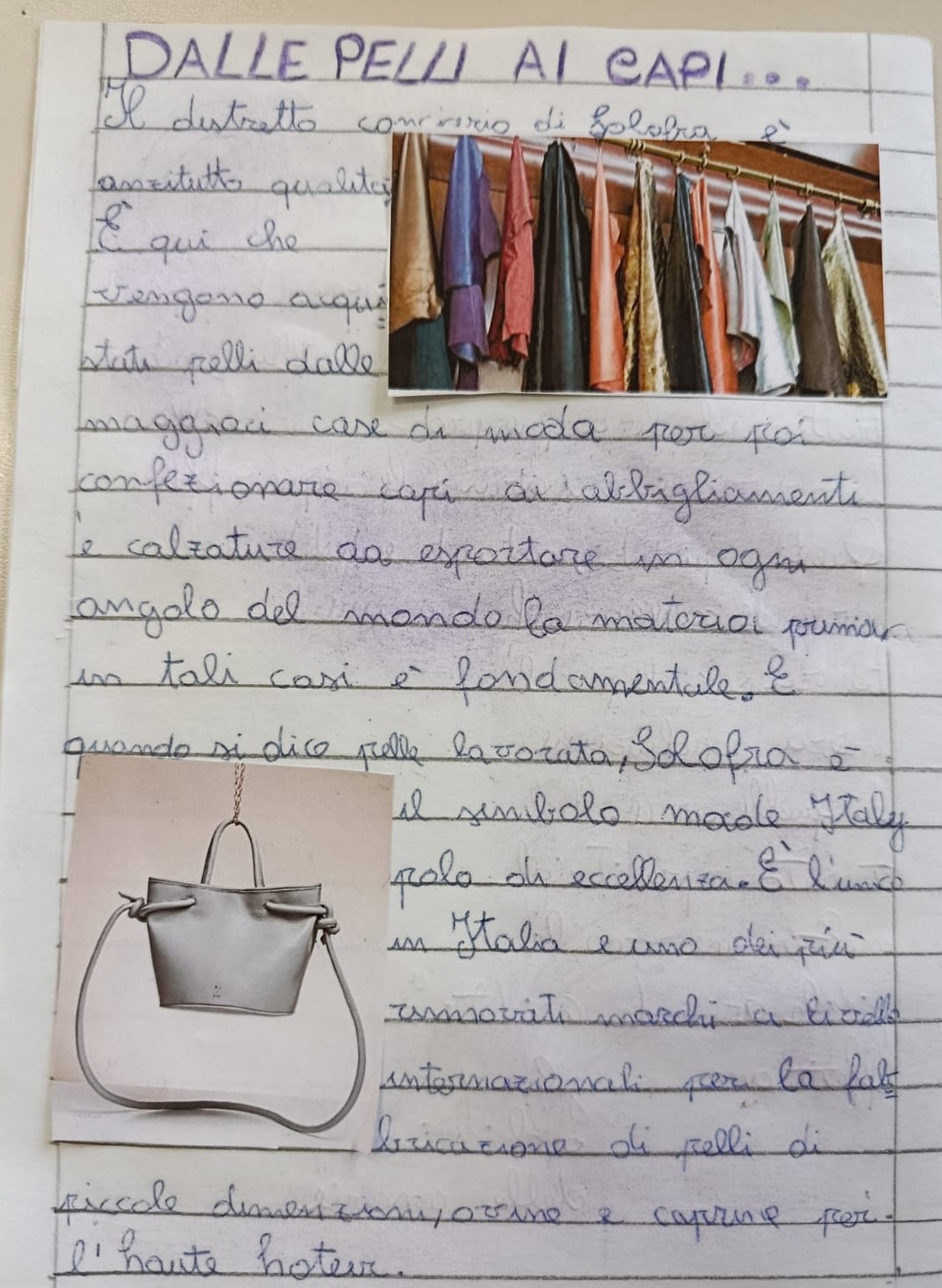 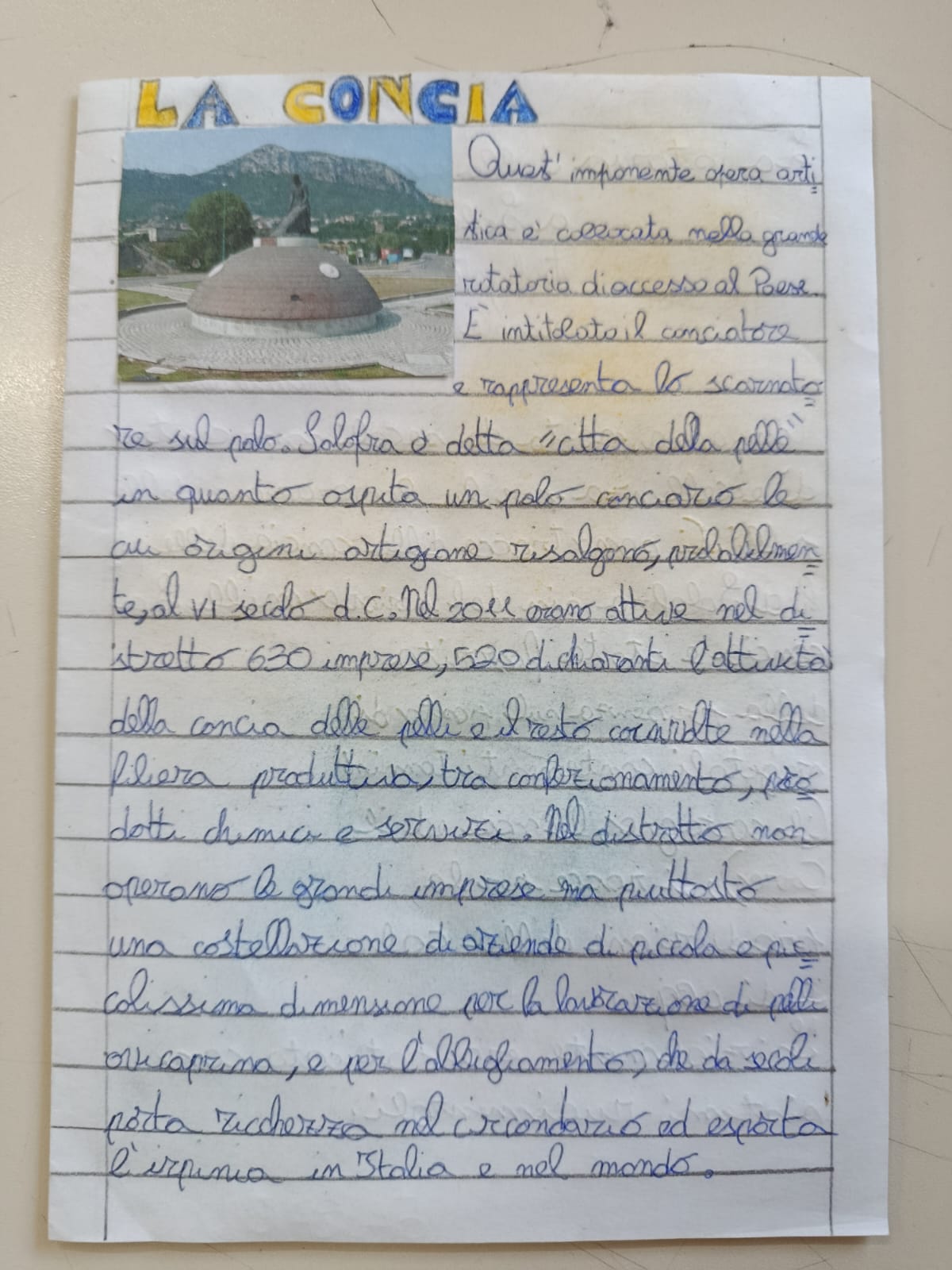 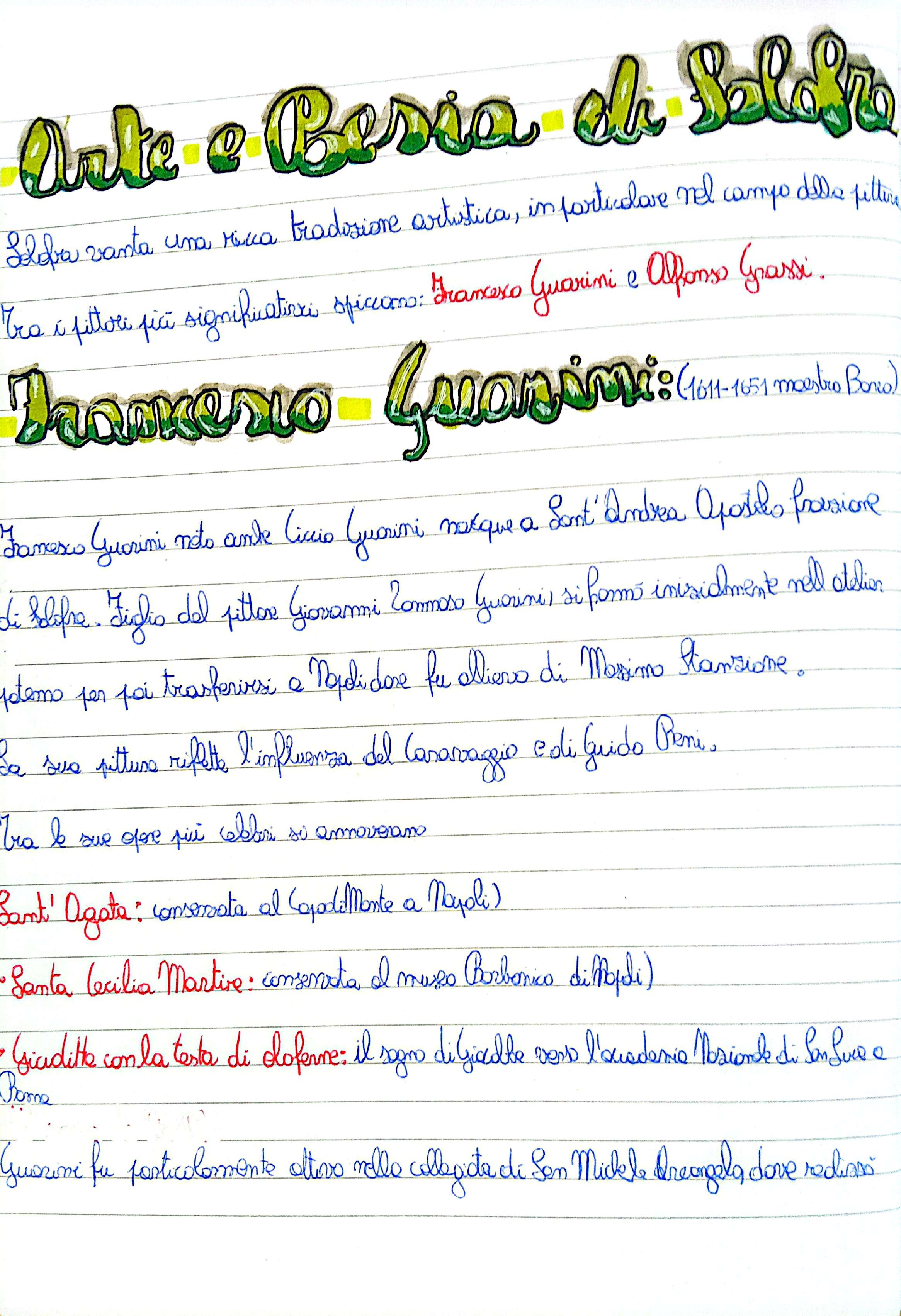 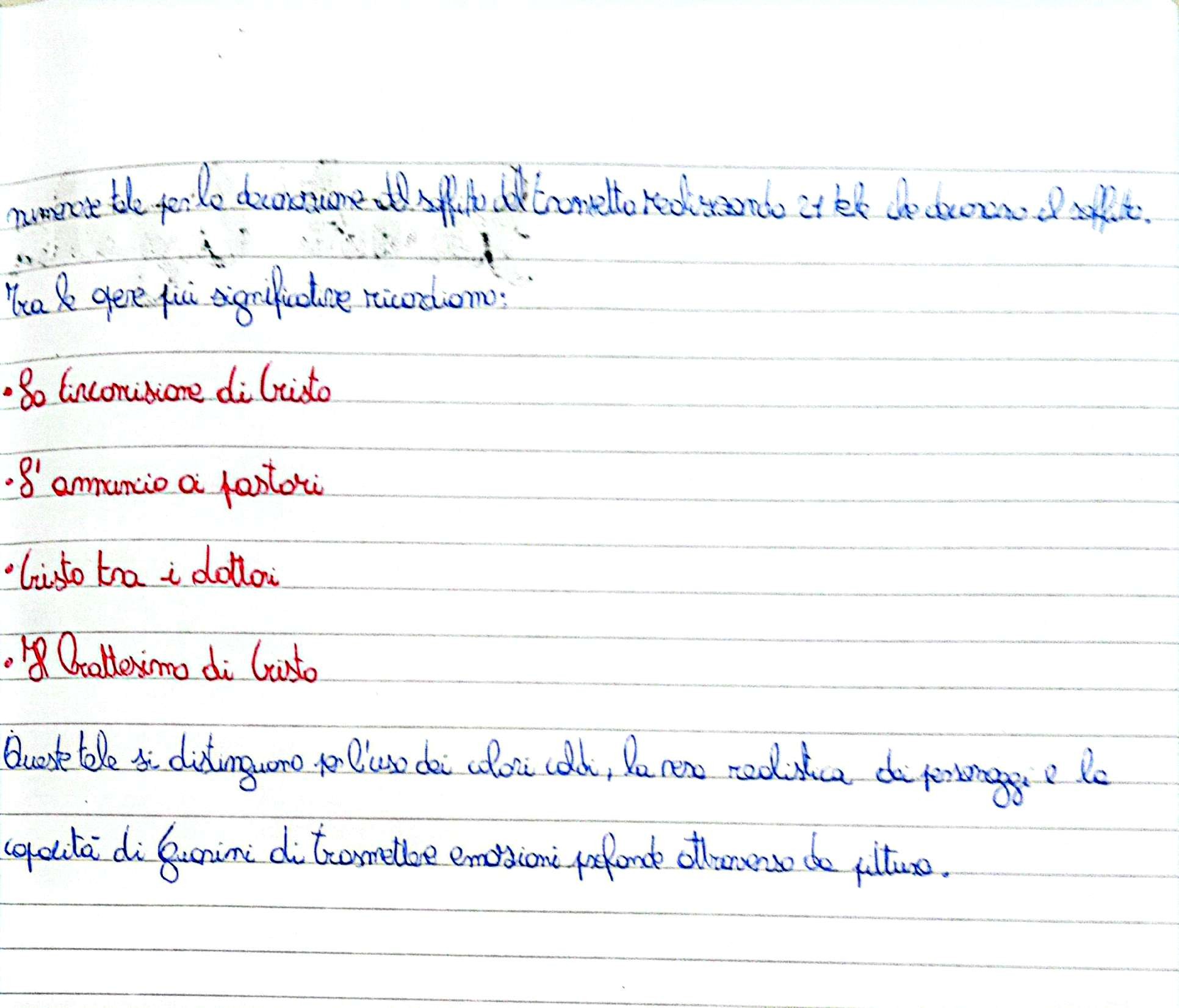 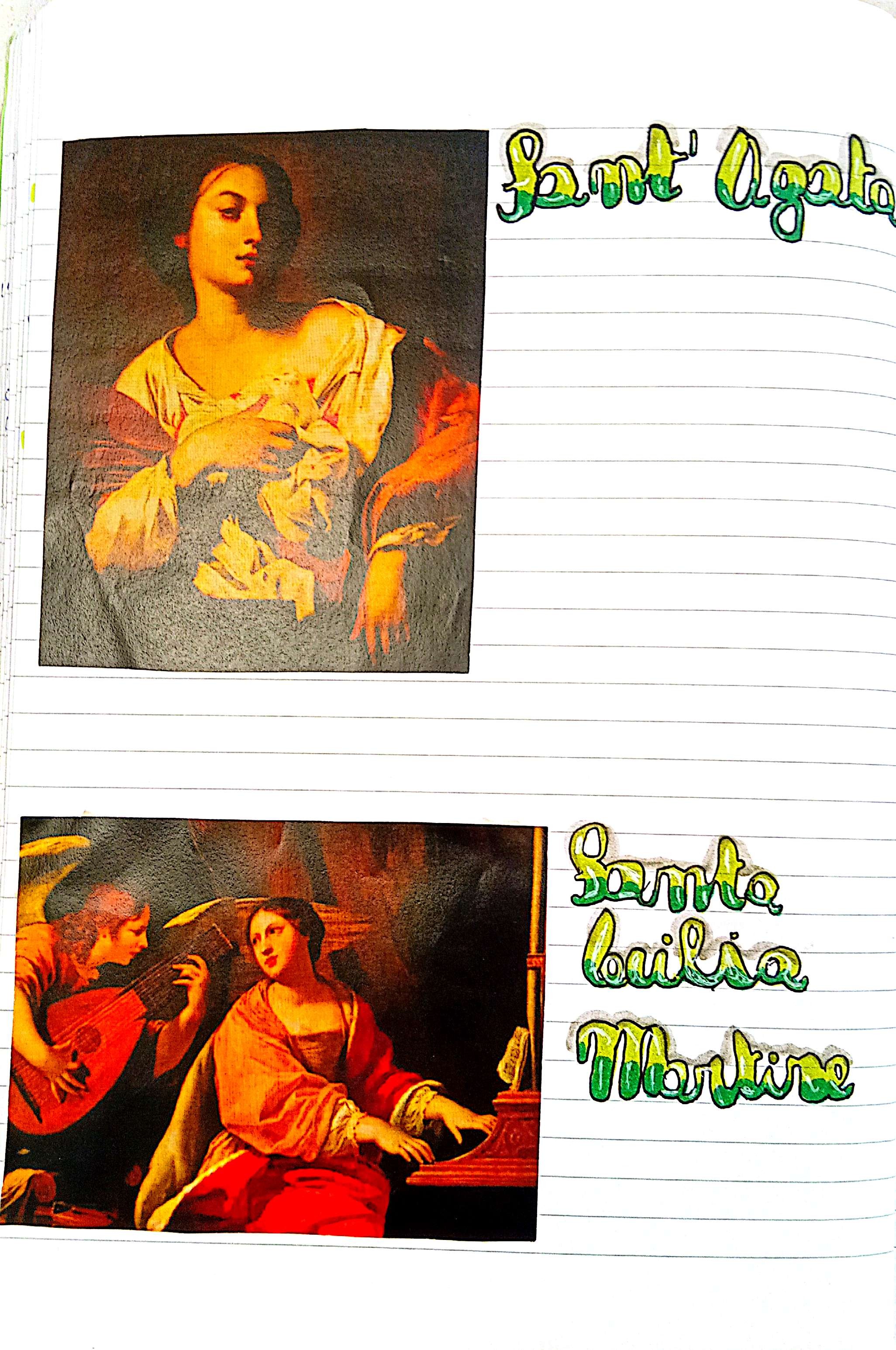 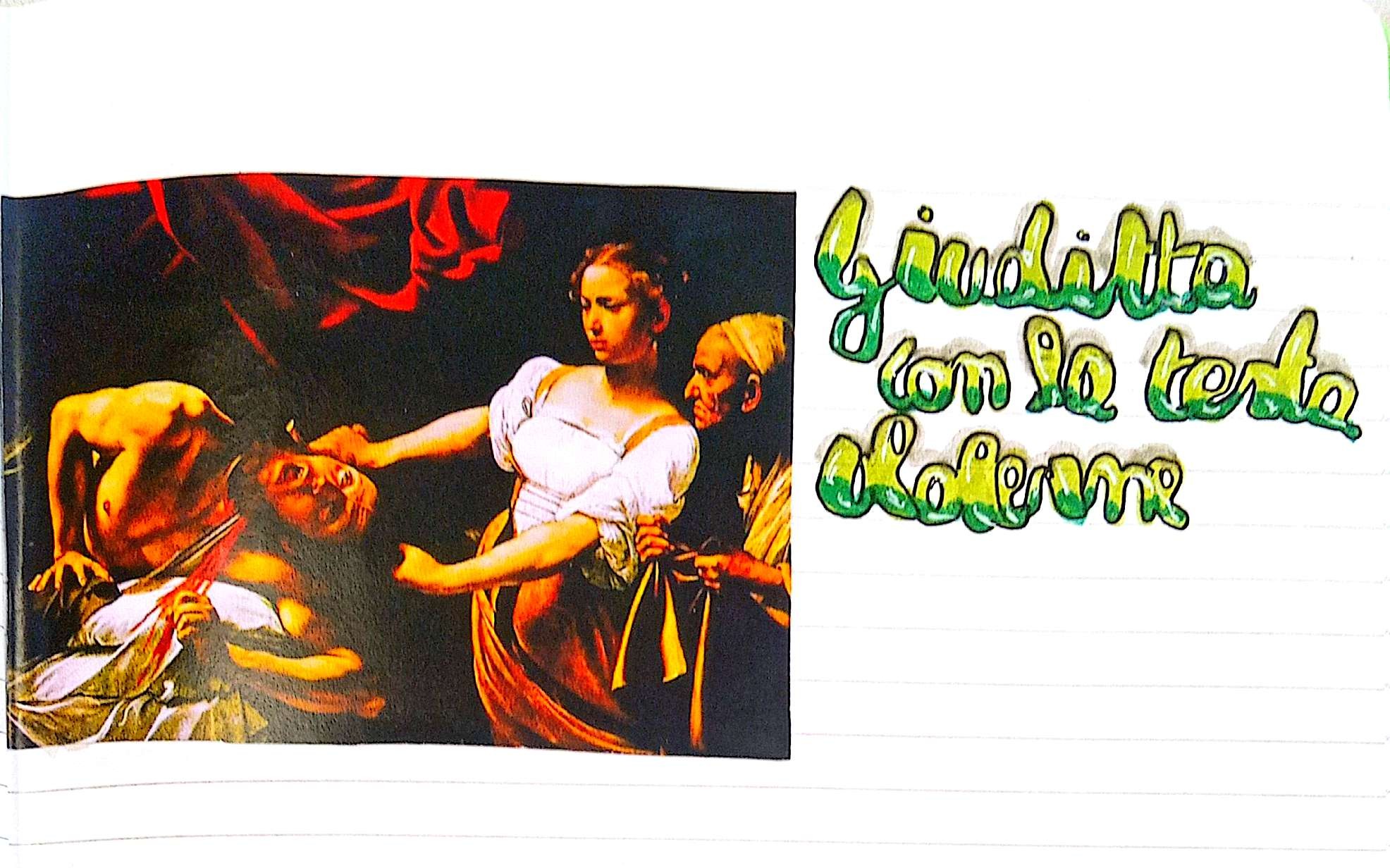 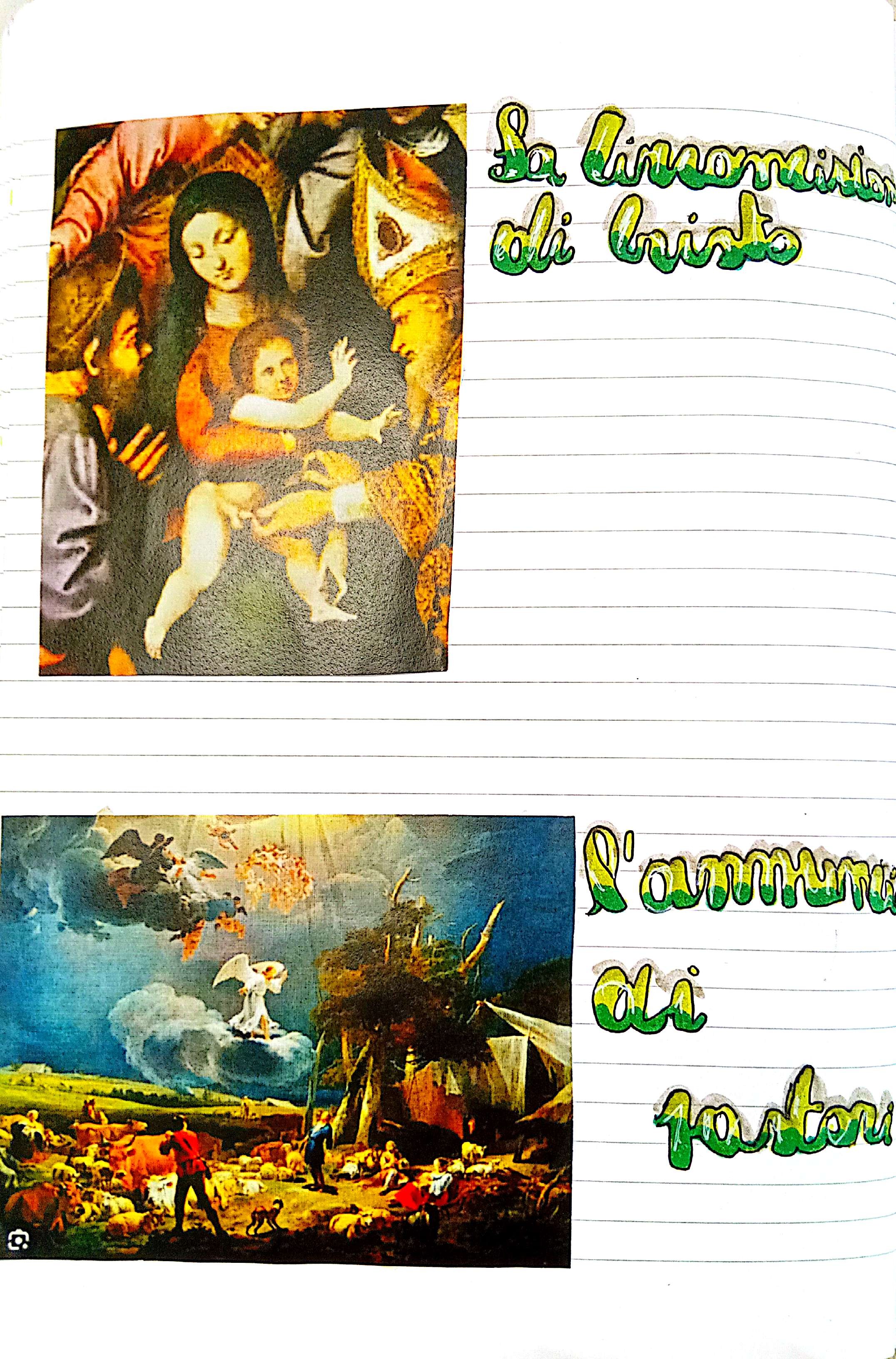 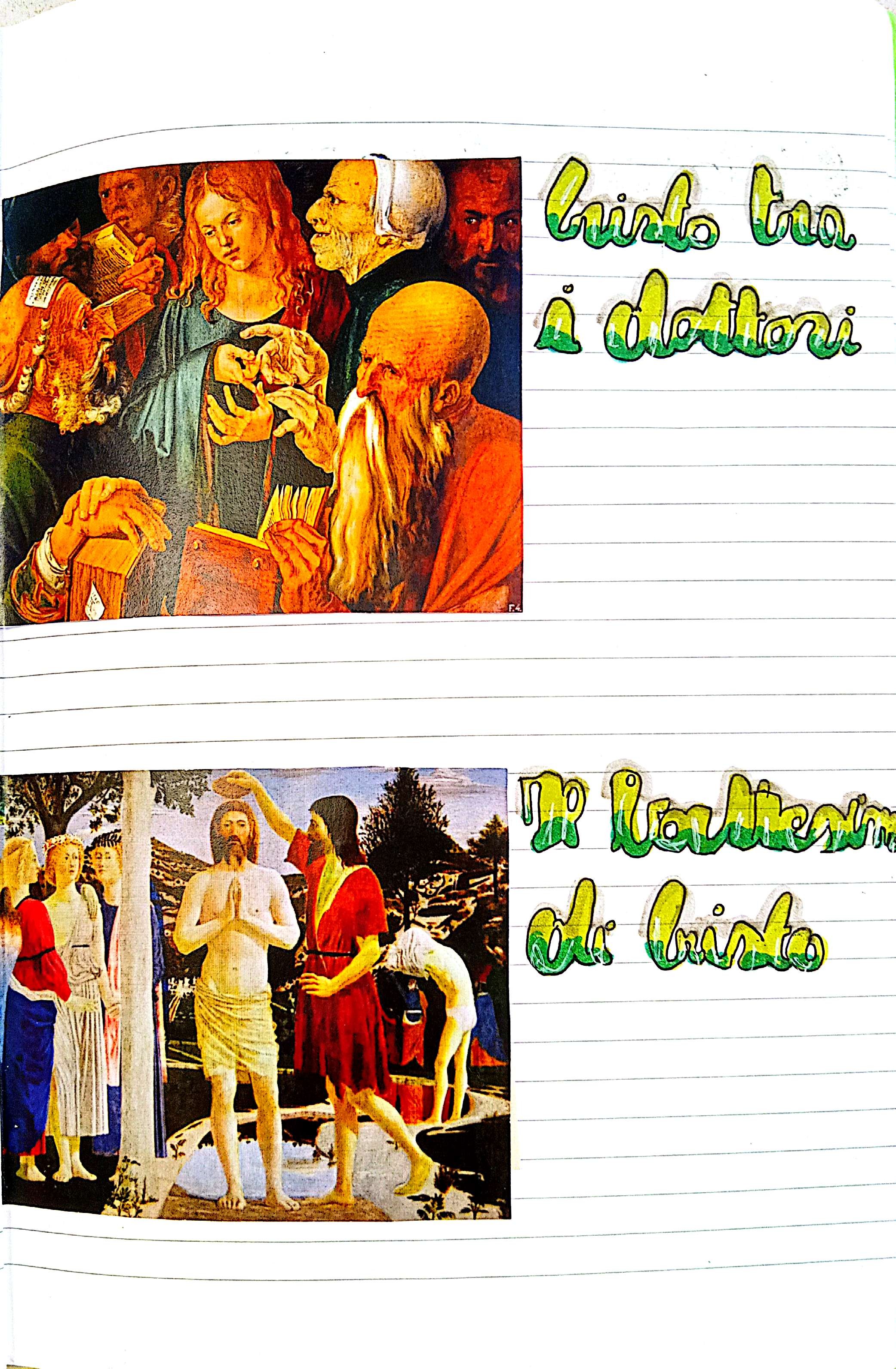 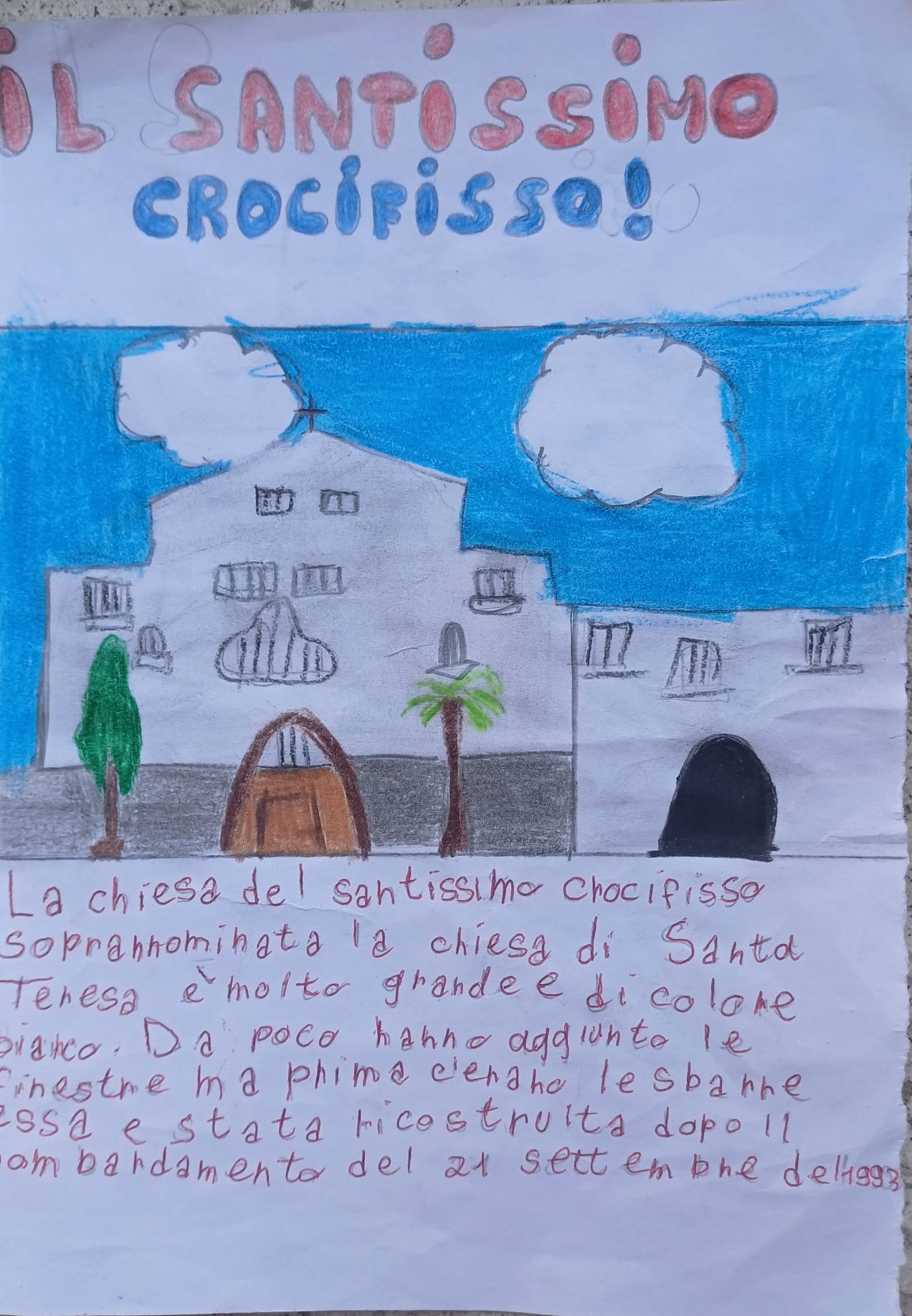 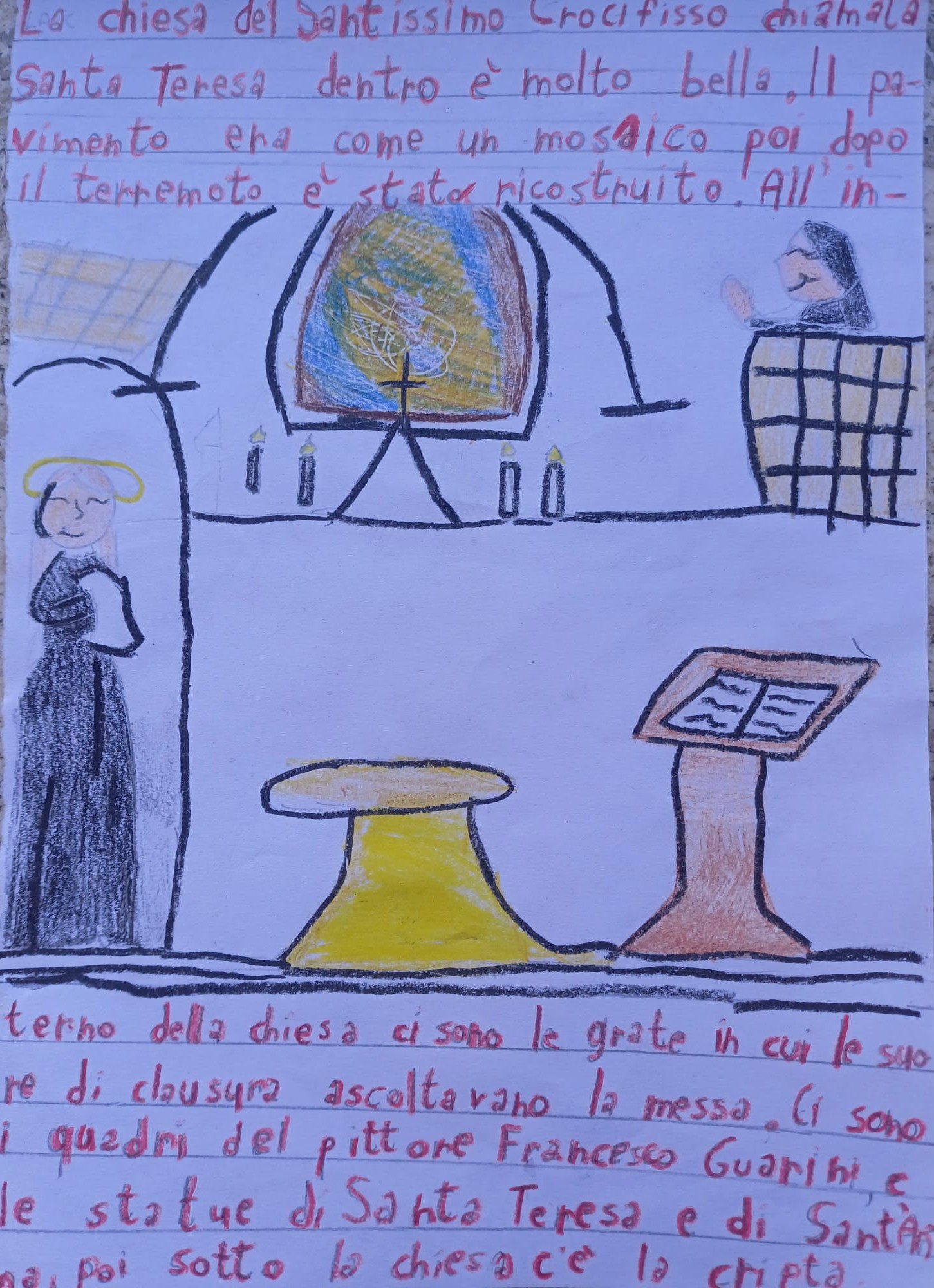 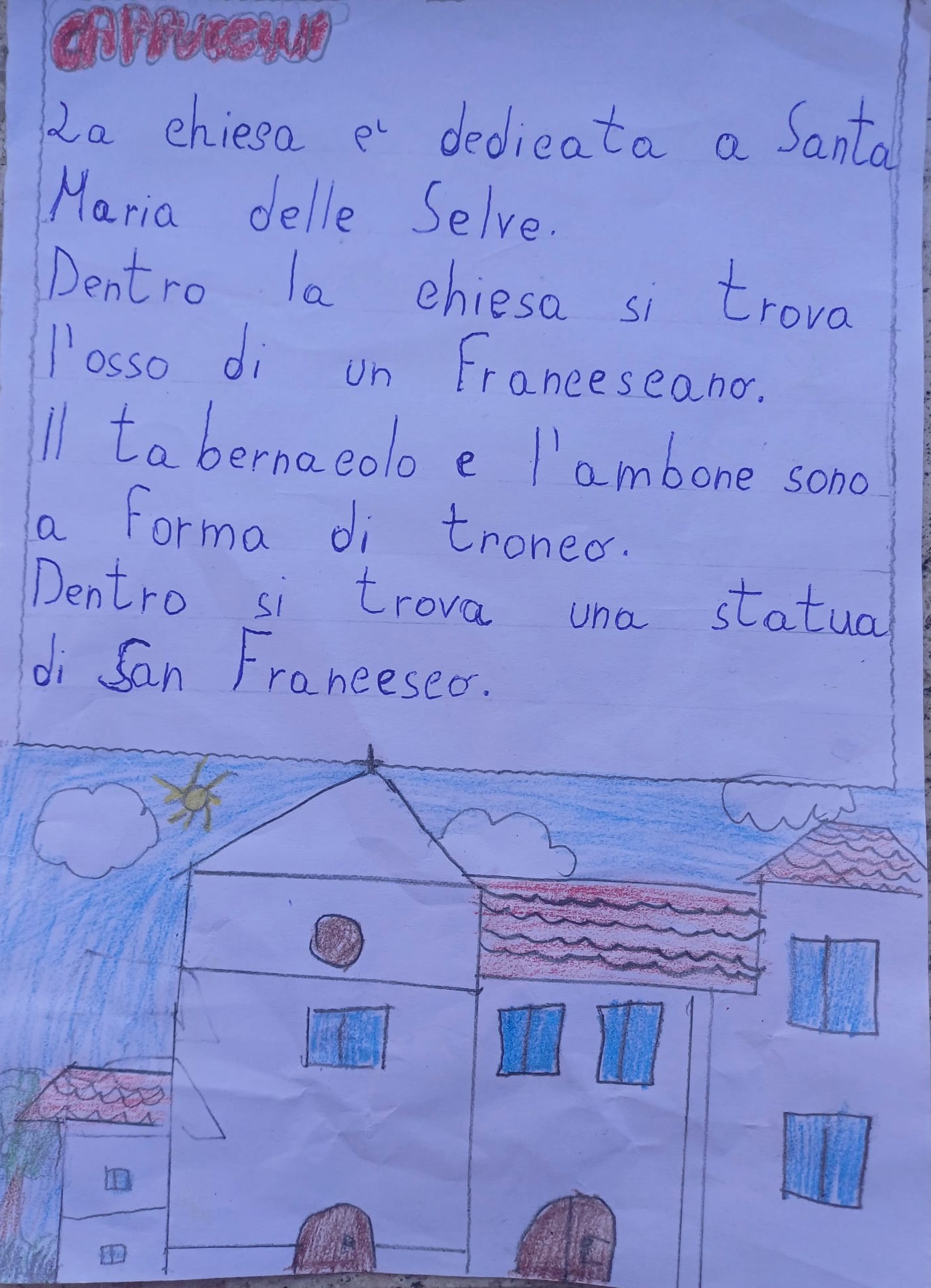 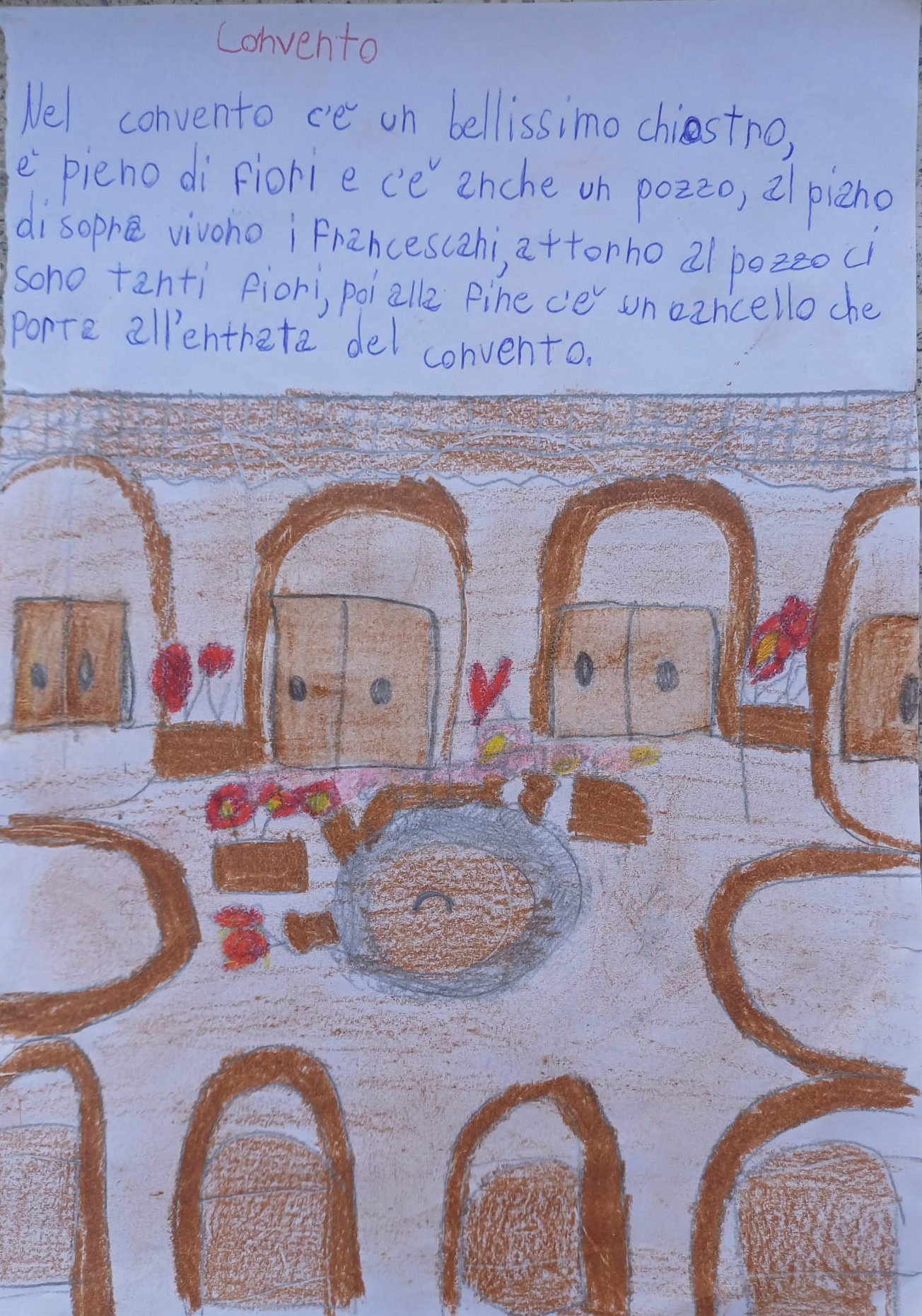 VENITE A TROVARCI!
Alunni classi quinte 
Istituto Comprensivo Guarini Solofra